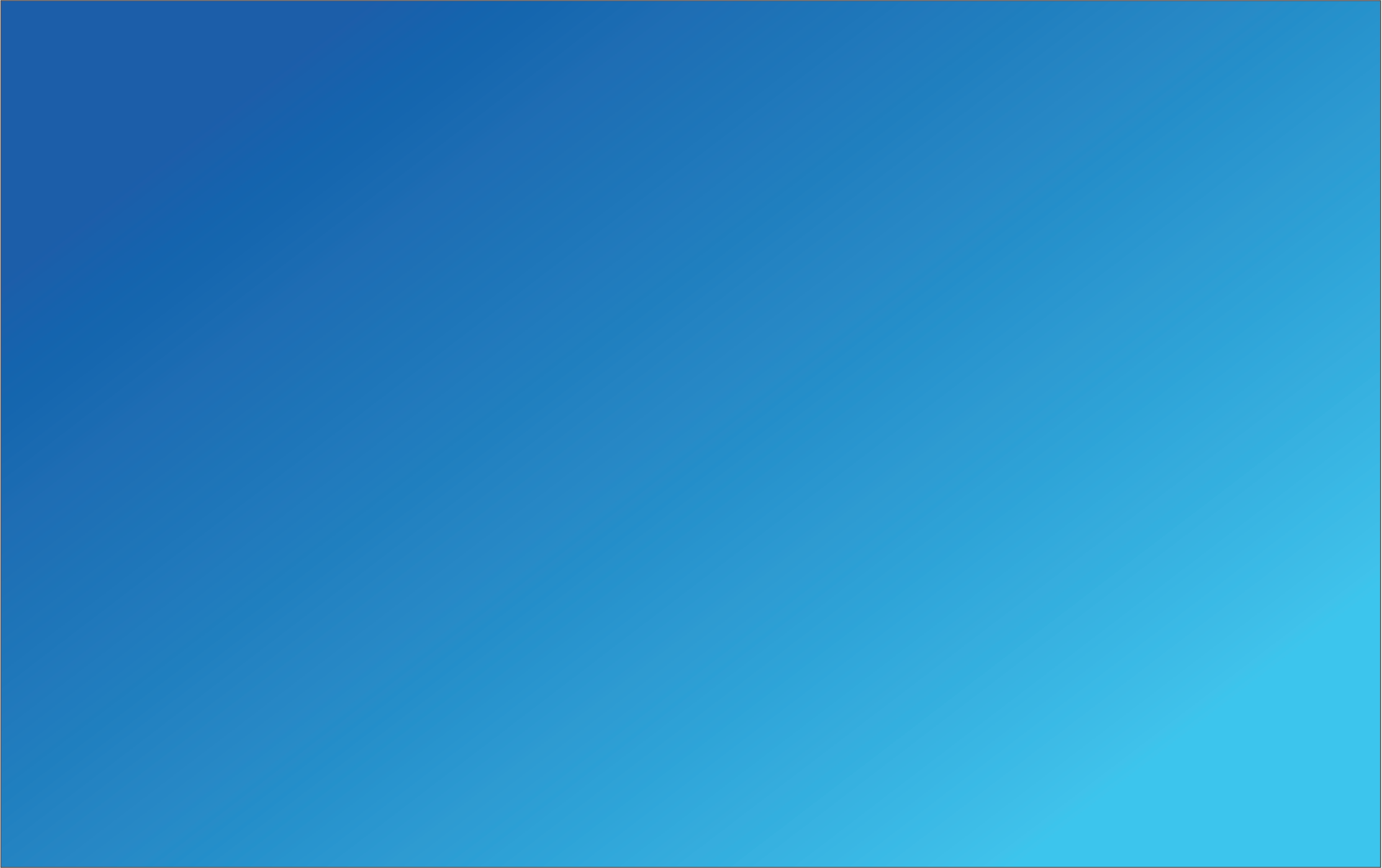 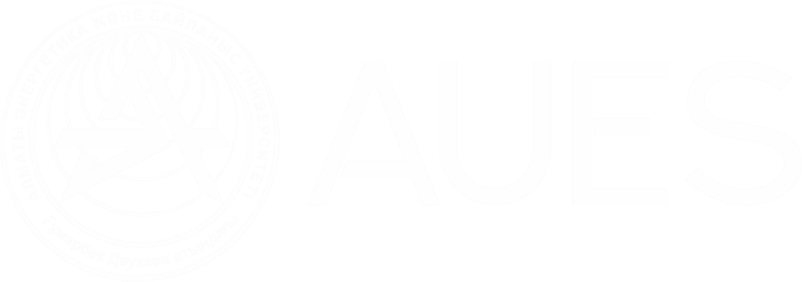 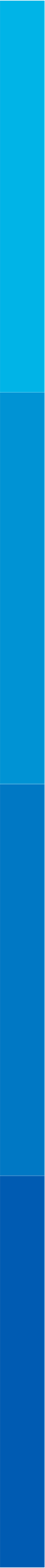 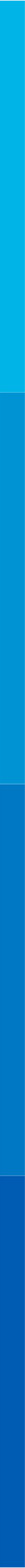 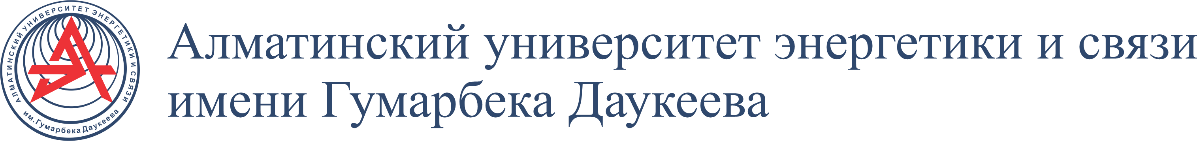 Наименование предмета
Тема лекции
Исполнитель
Электронный адрес
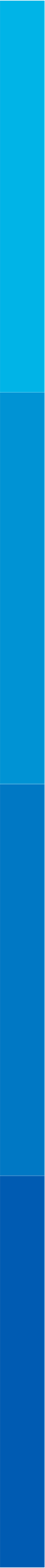 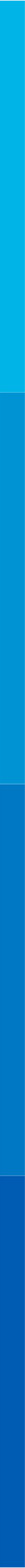 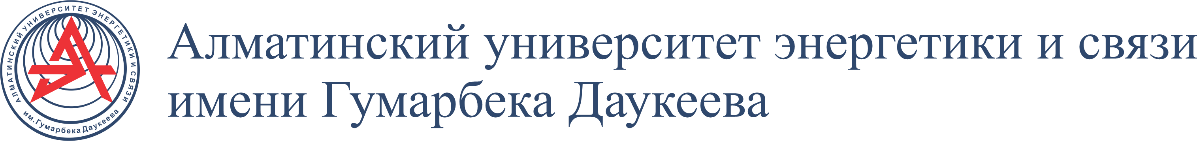 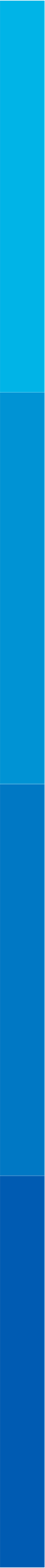 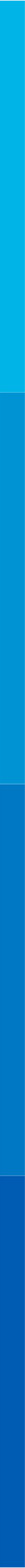 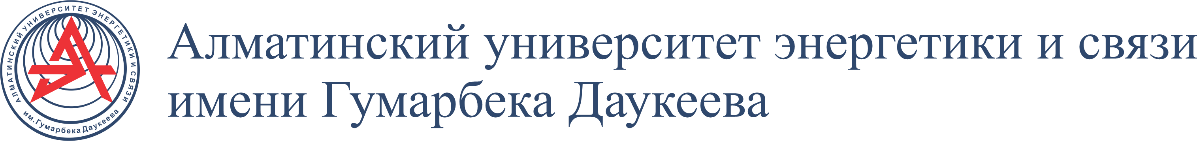 Контрольные вопросы